Hands-on 3: Yield Modeling
Rhonda Morgan (Jet Propulsion Laboratory, California Inst. of Technology)
 & 
Dmitry Savransky (Carl Sagan Institute, Cornell University)
Science Yield Modeling
Yield modeling seeks to answer the questions:
How much “science” will a mission concept produce?
How do engineering design decision impact science return?
How can we optimize mission operations to maximize science?
In this hands-on session, we will learn about the basics of yield modeling for exoplanet direct imaging space missions
Topics covered include:
How to Compute Completeness and Yield
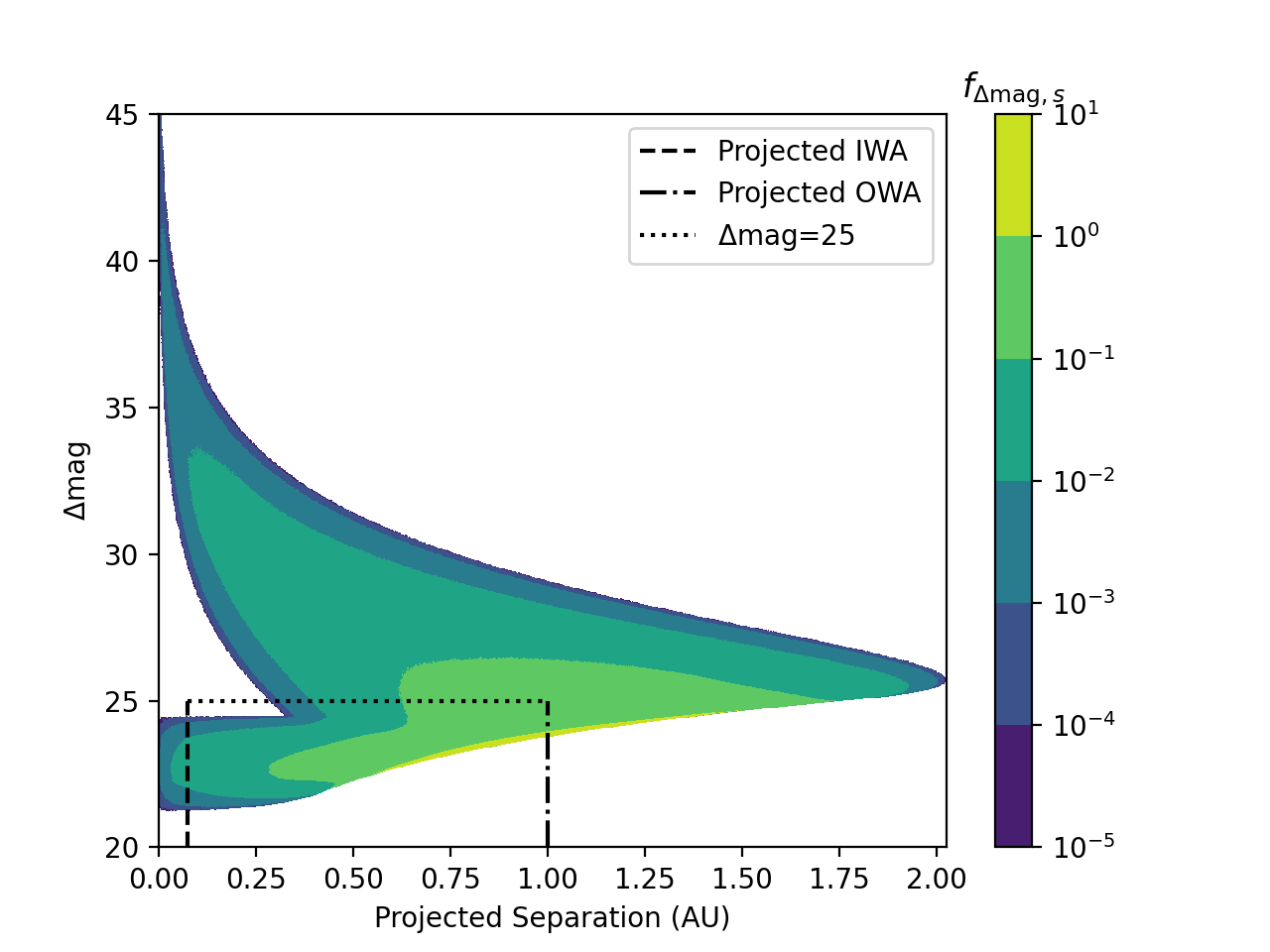 Completeness is the probability of detecting an exoplanet with a given instrument
Survey yield can be computed by summing completeness values
How astrophysical assumptions impact yield
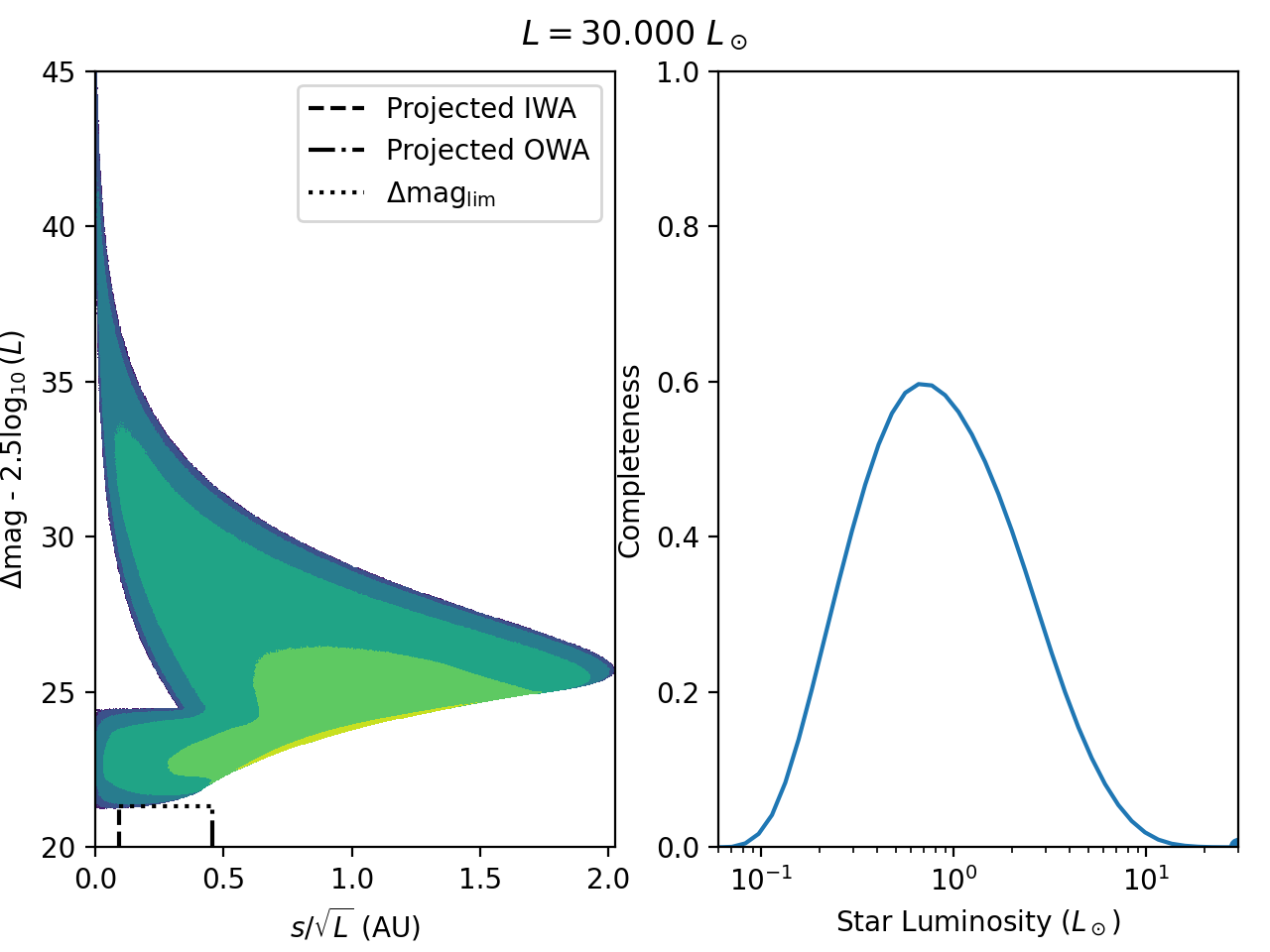 How to Compute Integration Times
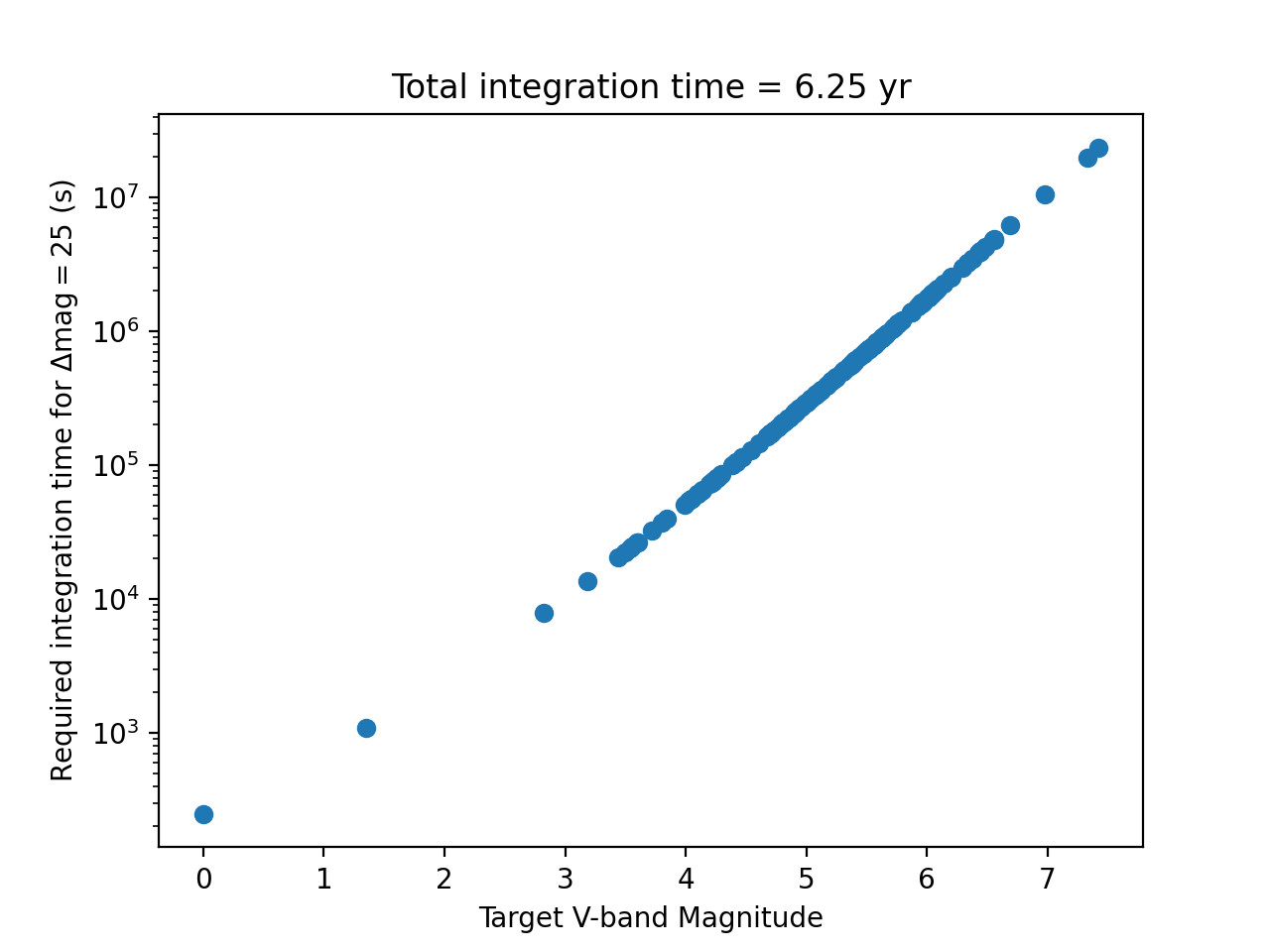 How to Account for Mission Constraints
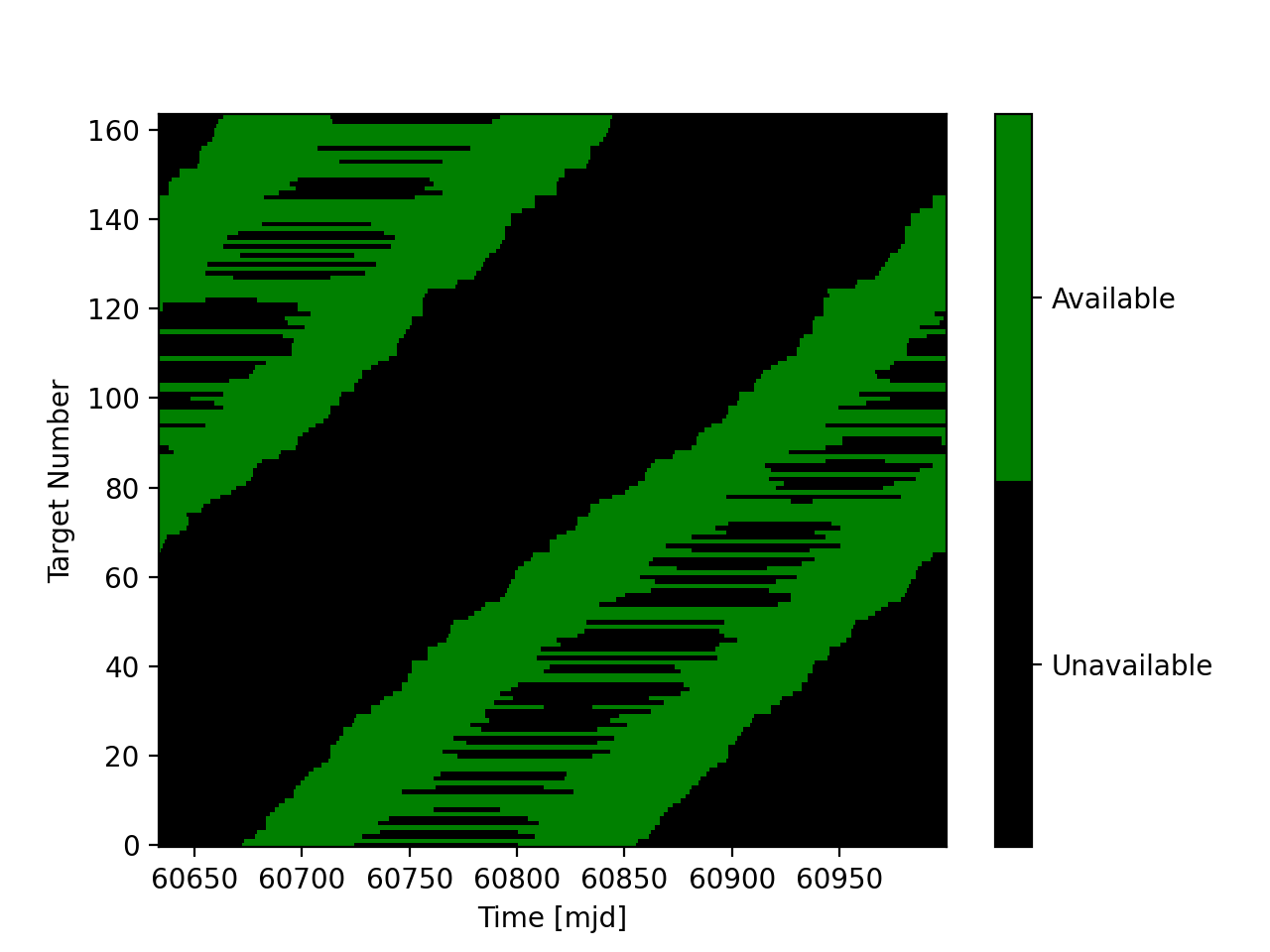 Not all stars are always observable
This has a significant impact on observation scheduling
Putting it All Together
In the group projects, you’ll have a chance to try to plan and optimize a realistic exoplanet observing campaign